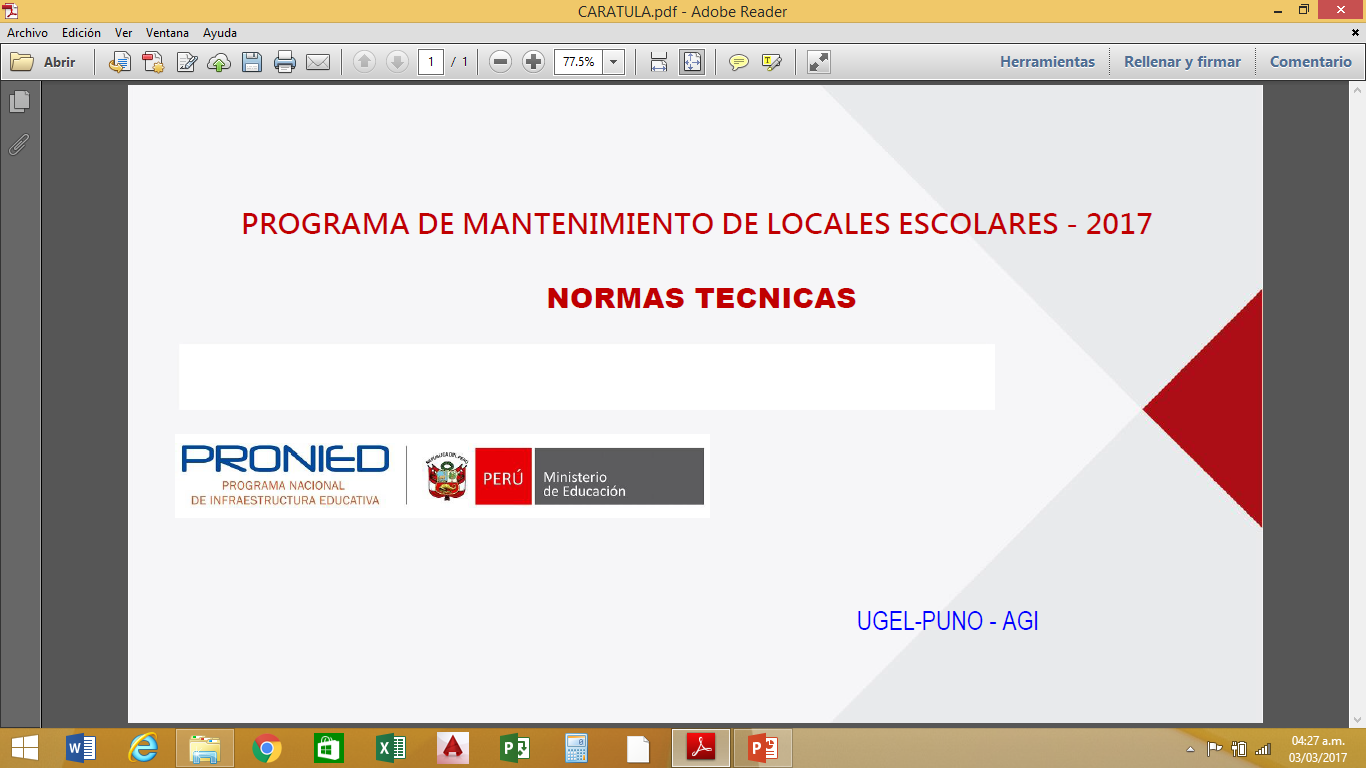 UGEL-PUNO
Resolución Directoral Ejecutiva Nro.021-2017 – MINEDU-VMGI-PRONIED
Instrumento Técnico para la ejecución de mantenimiento de la Infraestructura  y mobiliario de los locales escolares del año 2017
UGEL  PUNO= S/.3 198 052.00 Para 471 locales escolares
Monto menor:  3500.00, mayor : 28 500.00
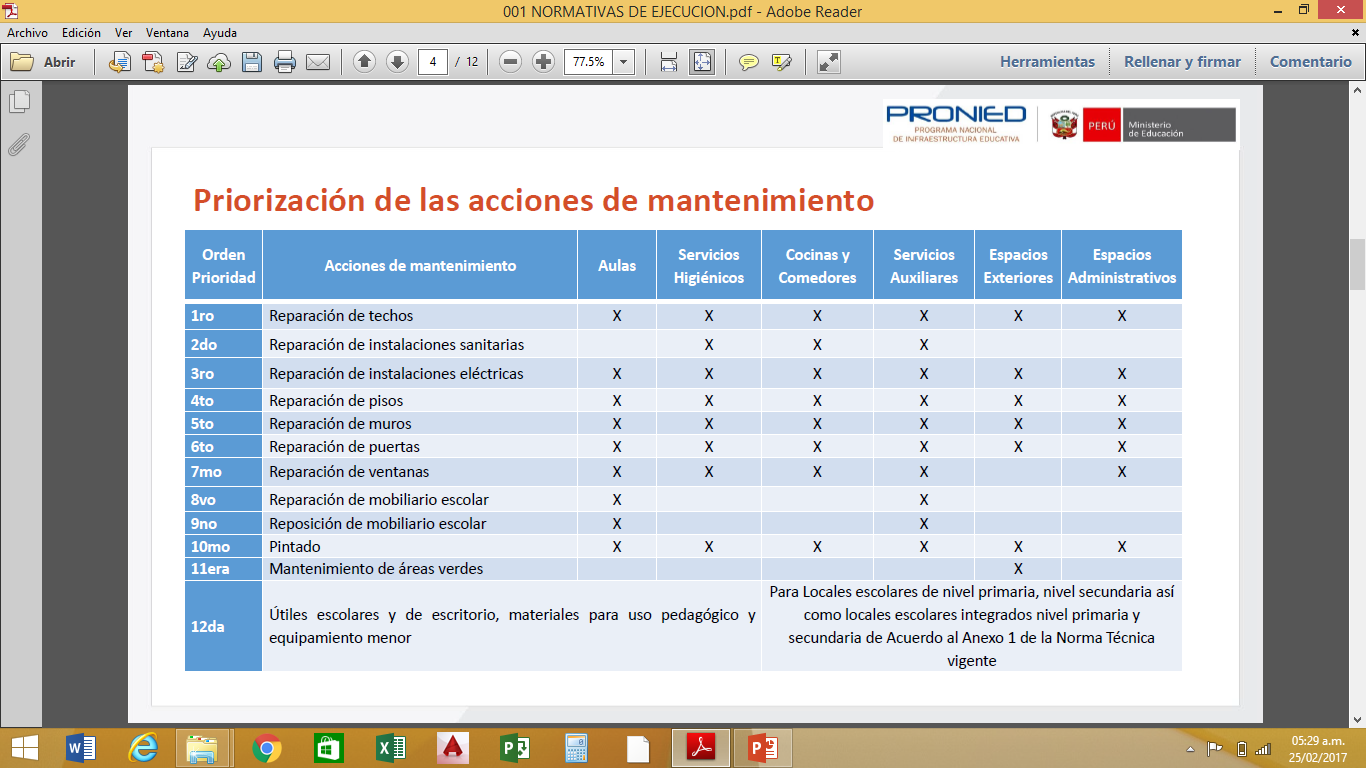 Prof. Nestor Marca Limachi
Especialista( e ) en Mantenimiento de Locales Escolares
y Topógrafo  - UGEL Puno.